Prises de vue sur aérostat captif
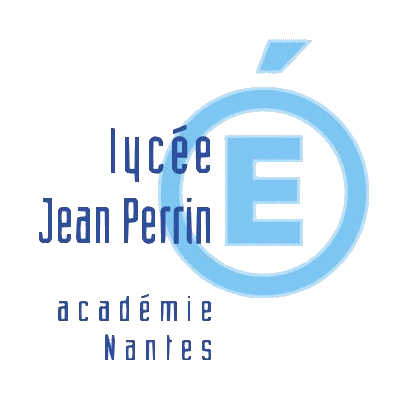 L. BRASSART  
M. DA FONSECA
E. GARCERAN
L’origine
Projet des lycées Jean Perrin/ Louis Jacques Goussier :
 Conception et réalisation d'une montgolfière captive
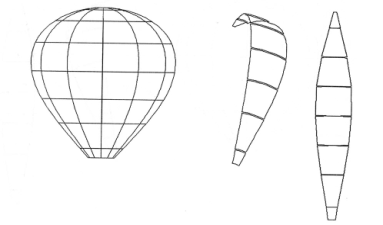 En 2011/2012
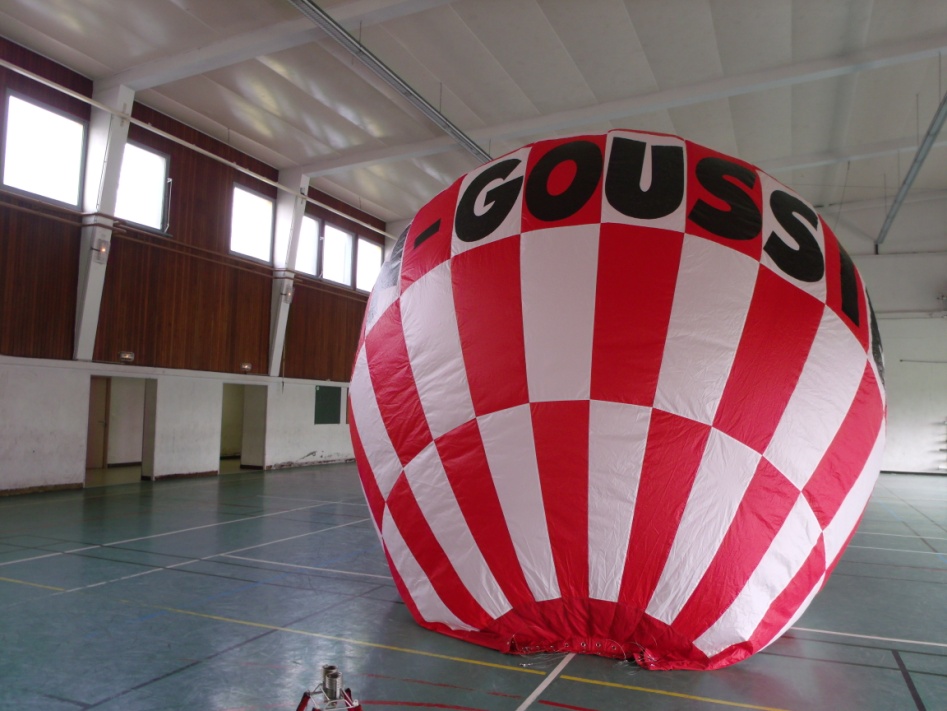 STI2D : dessin et design de la montgolfière
Section matériaux souples  : réalisation de l’enveloppe
En 2012/2013
STI2D : adaptation de la nacelle
S SI : ….
L’origine
Utilisation de la montgolfière :
cartographie thermique de bâtiments à destination des petites et moyennes collectivités.
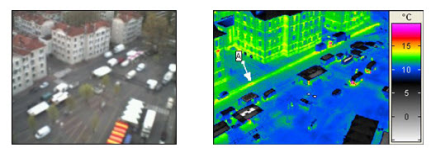 Le besoin
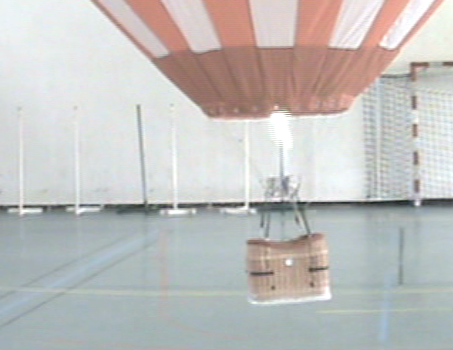 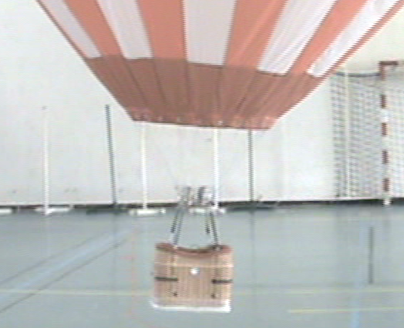 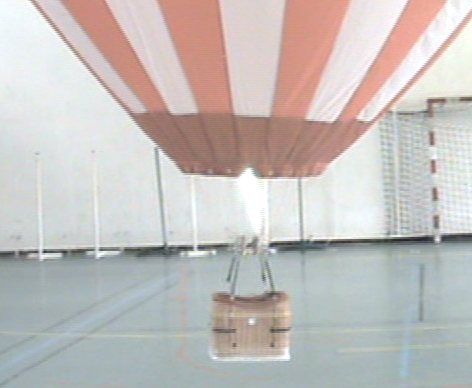 La caméra vidéo embarquée n'est pas stable. Elle est "ballottée" au gré des mouvements de la nacelle, ce qui perturbe la prise de vue.
Réalisation d'un dispositif de stabilisation.
Dispositifs de stabilisation
Stabilisation « active »
Stabilisation « passive »
Compensation des mouvements de la nacelle par détection et correction des écarts angulaires.
Augmentation de la "résistance"  aux  mouvements  de la nacelle.
Projet pluridisplinaire
S-SI : projet pluridisciplinaire « stabilisation » (sciences de l’ingénieur / physique-chimie )  constitué de deux sous projets :
1 groupe « Stabilisation  passive » : 4 élèves
1 groupe « Stabilisation  active » : 4 élèves
2012/2013
hiver
printemps
toussaint
noël
4h hebdomadaire
5 semaines
4h hebdomadaire
7 semaines
4h hebdomadaire
6 semaines
Revue de projet 1
Olympiades SI
Revue de projet 2
Stabilisation passive
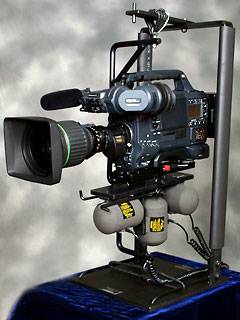 Augmentation de la "résistance"  aux  mouvements  de la nacelle.
Stabilisation passive
Augmentation de la "résistance"  aux  mouvements  de la nacelle.
Augmentation de l’action de rappel.
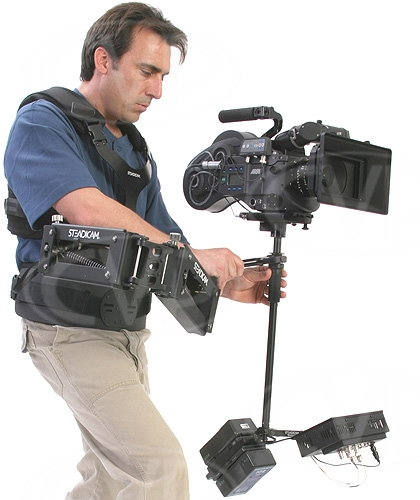 Augmentation de la masse  et/ou distance des contrepoids.
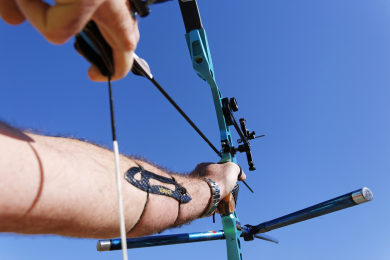 Steadycam
Stabilisateur d’arc
Incompatibilité avec les capacités de la montgolfière
(masse embarquée, encombrement)
Stabilisation passive
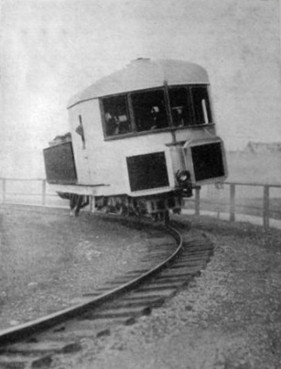 Monorail stabilisation gyroscopique
Comment augmenter l’action de rappel sans trop augmenter les masses ou les distances ?
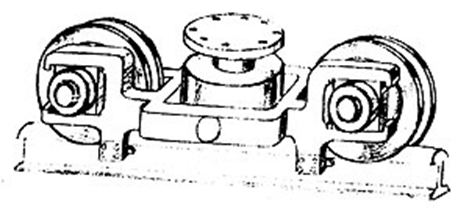 Utilisation de l’effet gyroscopique
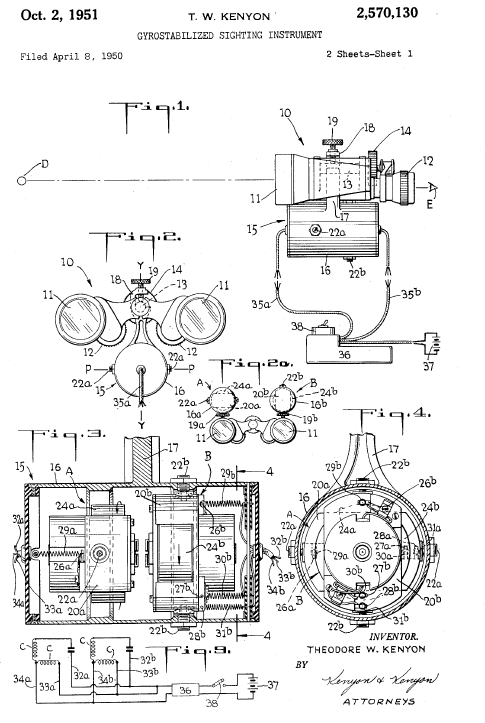 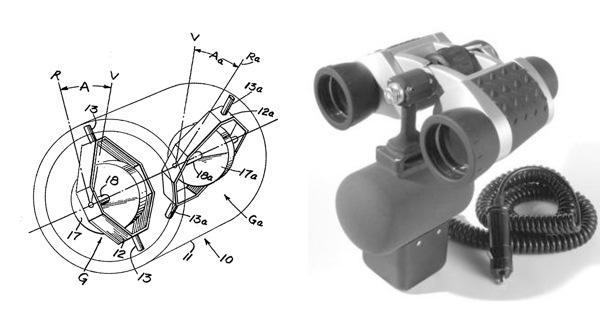 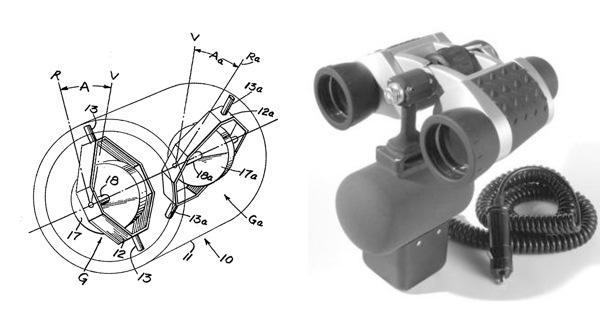 Brevet Kenyon 1951
Stabilisation passive
Résultats attendus :
étude de faisabilité  => adaptation à la montgolfière ;
propositions de solutions  ;
estimation de la qualité de la stabilisation.
Déroulement
Expérimenter pour appréhender le phénomène gyroscopique
Analyser le brevet
Stabilisation 
passive
Communiquer des propositions de solutions
Modéliser/simuler le comportement
Stabilisation passive
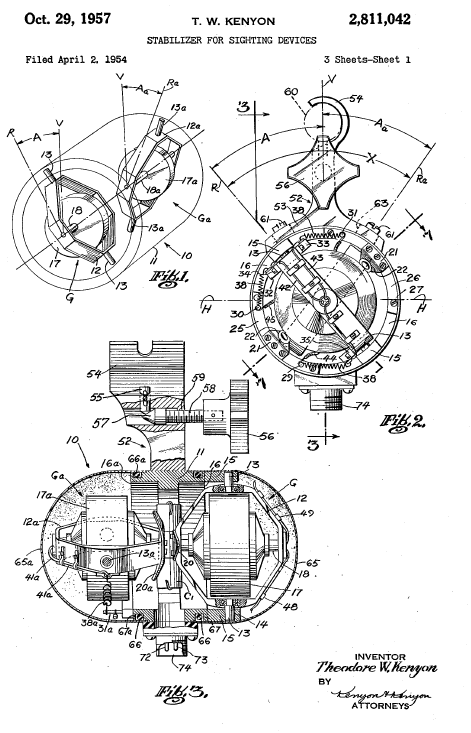 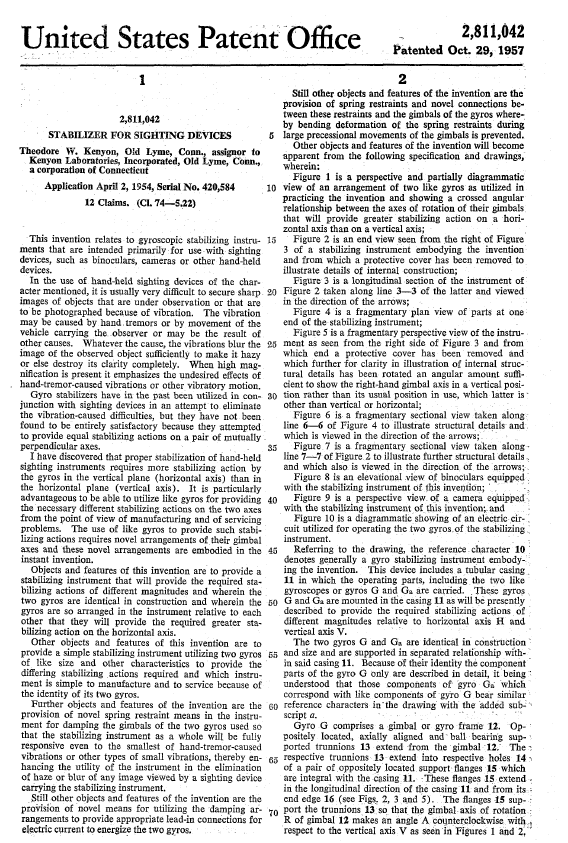 Analyser le brevet
Expérimenter pour appréhender le phénomène gyroscopique
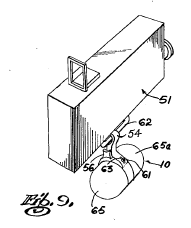 Stabilisation 
passive
« Stabilizer for sighting devices »
Communiquer des propositions de solutions
Modéliser/simuler le comportement
Brevet déposé en 1957
par Théodore Kenyon
Stabilisation passive
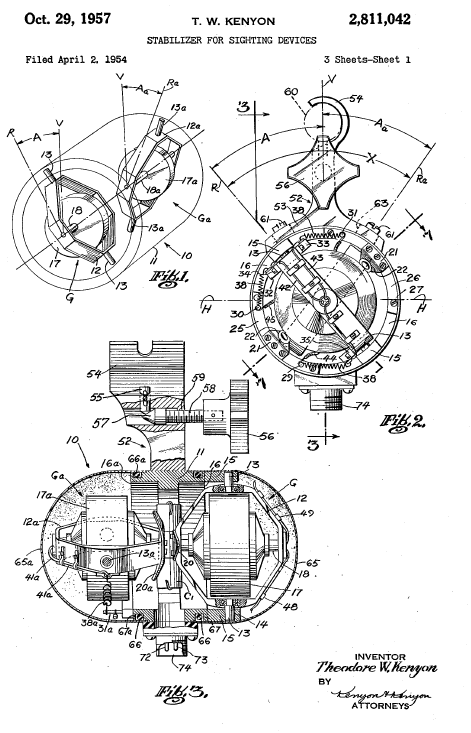 Analyser le brevet
Expérimenter pour appréhender le phénomène gyroscopique
Schéma de principe
Stabilisation 
passive
Communiquer des propositions de solutions
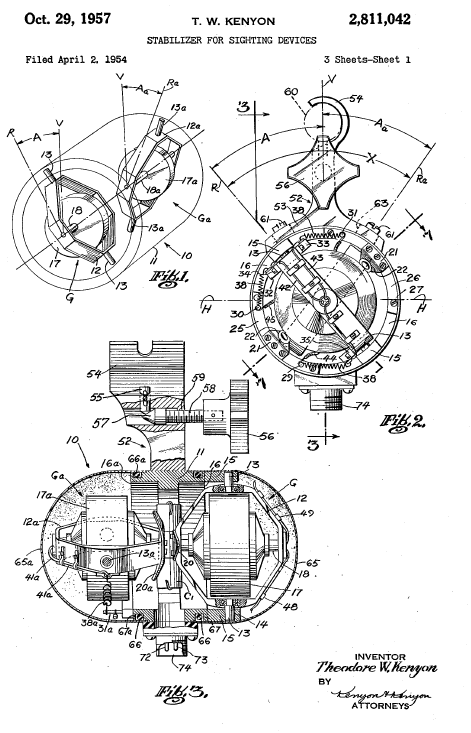 Modéliser/simuler le comportement
Constituants
 du système
Stabilisation passive
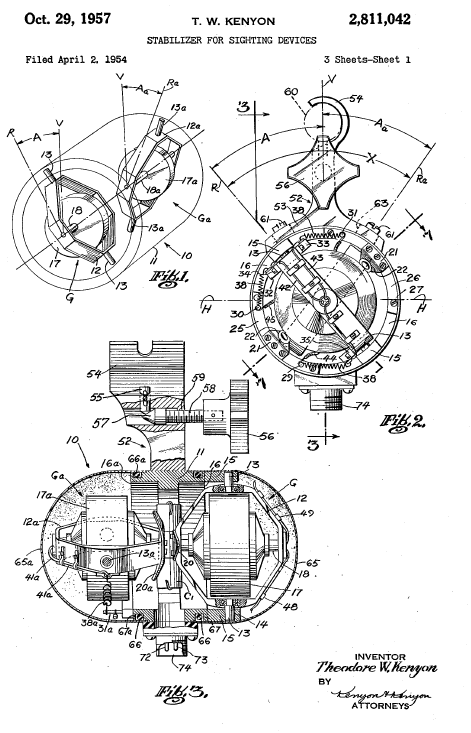 Analyser le brevet
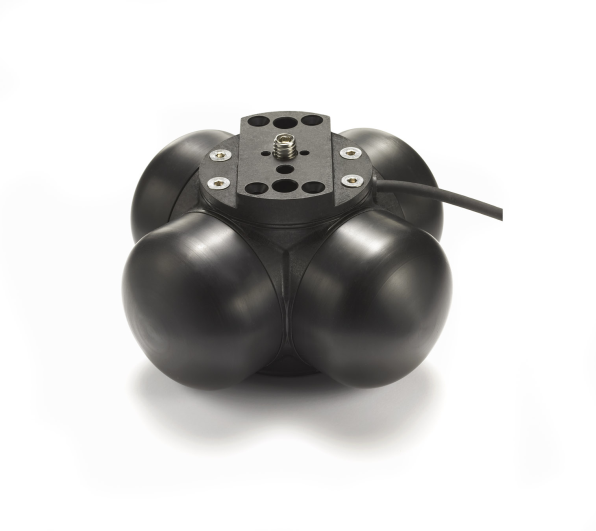 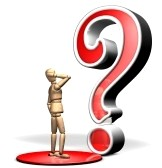 Expérimenter pour appréhender le phénomène gyroscopique
Stabilisation 
passive
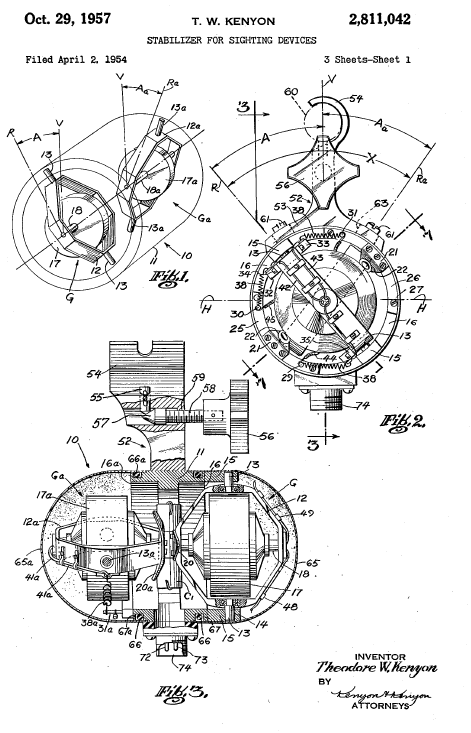 Communiquer des propositions de solutions
Modéliser/simuler le comportement
Comment ça marche ?
Stabilisation passive
Faire découvrir l’effet gyroscopique au travers de l’expérience :
 mise en place, dès le début du projet, d’une série de petites expériences par les élèves.
Expérimenter pour appréhender 
le phénomène gyroscopique
Analyser le brevet
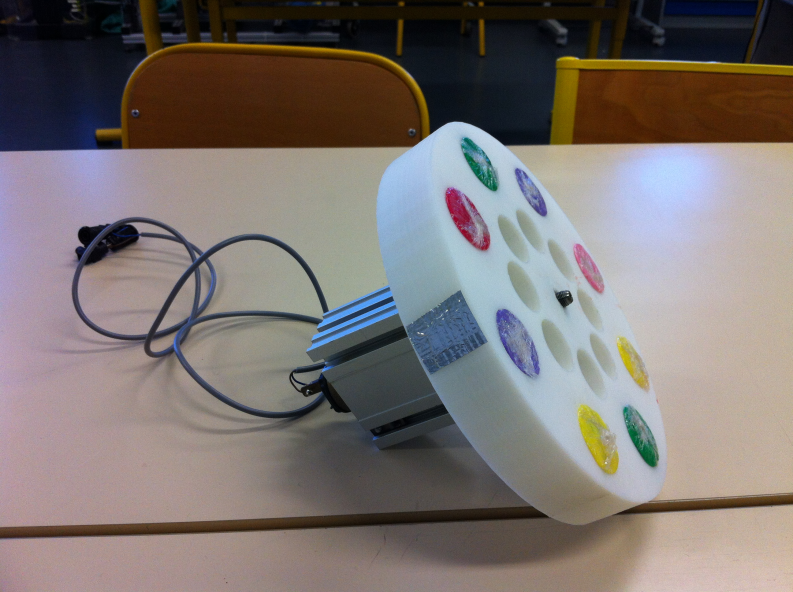 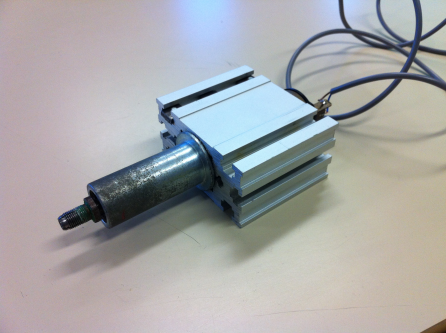 Stabilisation 
passive
Communiquer des propositions de solutions
Modéliser/simuler le comportement
Ce que cela a apporté :
 effet de la vitesse de rotation
 effet de la répartition de la masse sur le disque tournant (moment d’inertie J)
Stabilisation passive
Vers une expérience plus évoluée :
Un disque qui tourne, reste-t-il dans son plan, quelles que soient les sollicitations extérieures ?
Expérimenter pour appréhender 
le phénomène gyroscopique
Analyser le brevet
Stabilisation 
passive
Roue de vélo suspendue à un pendule : Observation d’un mouvement de précession
Communiquer des propositions de solutions
Modéliser/simuler le comportement
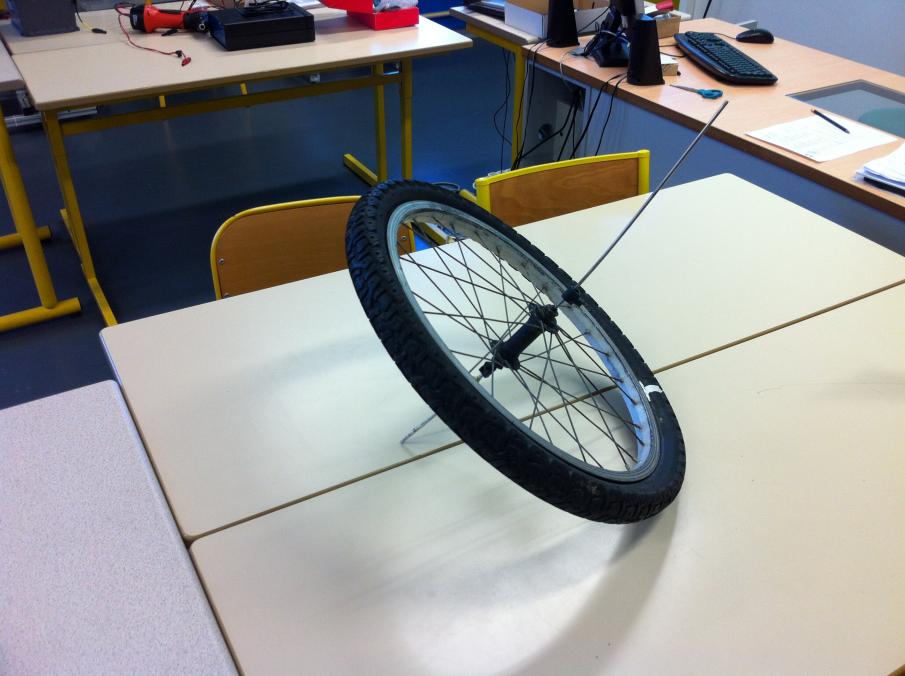 Stabilisation passive
Expliquer les phénomènes :
 Faire comprendre par analogie avec les systèmes en translation, la conservation d’une quantité vectorielle (moment cinétique, hors programme) pour les systèmes en rotation.
Expérimenter pour appréhender 
le phénomène gyroscopique
Analyser le brevet
Stabilisation 
passive
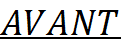 Communiquer des propositions de solutions
Modéliser/simuler le comportement
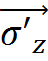 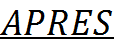 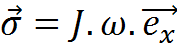 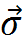 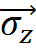 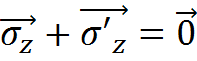 Stabilisation passive
Expérience « de la chaise »
Expérimenter pour appréhender 
le phénomène gyroscopique
Analyser le brevet
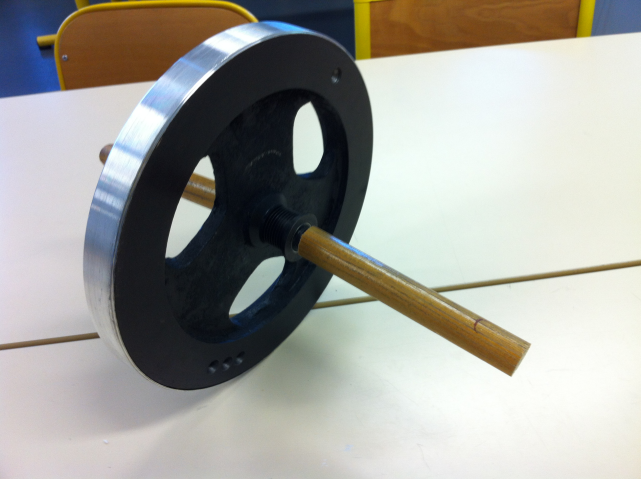 Stabilisation 
passive
Communiquer des propositions de solutions
Modéliser/simuler le comportement
Ce que cela a apporté :
 compréhension plus fine de l’effet gyroscopique…
 pourquoi 2 gyroscopes croisés sont systématiquement incorporés dans les brevets.
Stabilisation passive
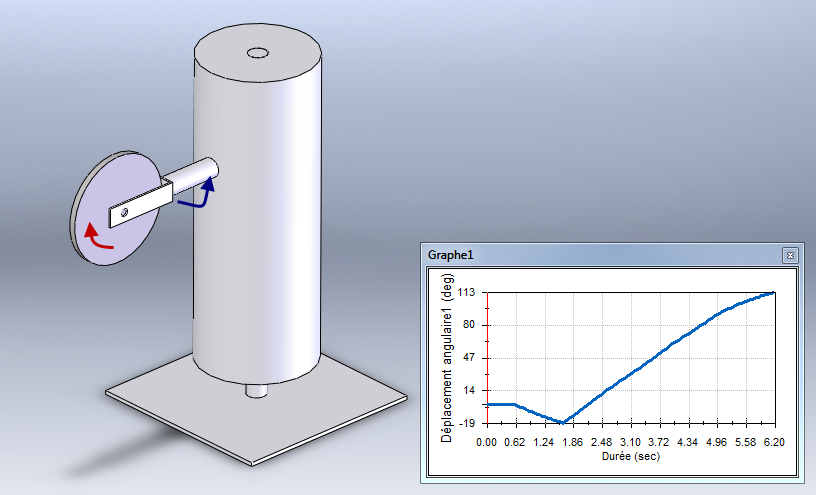 Modélisation de l’expérience de la chaise avec module de calcul de dynamique associé au modeleur.
Analyser le brevet
Expérimenter pour appréhender le phénomène gyroscopique
Stabilisation 
passive
Modéliser/simuler le comportement
Communiquer des propositions de solutions
Cerner les paramètres de simulation (frottement, amortissement, …) qui permettent d’avoir un comportement du modèle le plus proche du système réel
Stabilisation passive
Recherche de solutions pour la stabilisation de la caméra:
Nombre de volants
Disposition 
Orientation
…
Analyser le brevet
Expérimenter pour appréhender le phénomène gyroscopique
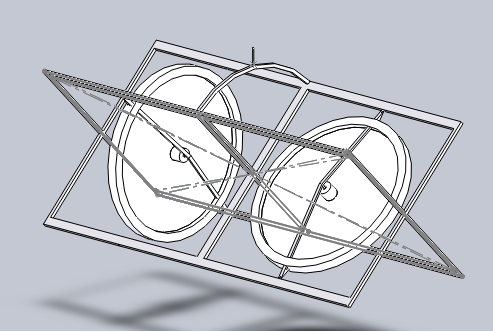 Stabilisation 
passive
Modéliser/simuler le comportement
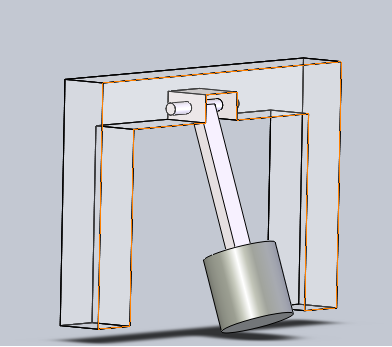 Communiquer des propositions de solutions
Stabilisation active
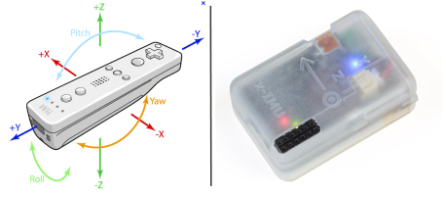 Utilisation d’un capteur inertiel (IMU) sans fil pour détecter les mouvements angulaires de la nacelle.
Stabilisation active
Résultats attendus :
étude de faisabilité  => adaptation à la montgolfière ;
prototype du dispositif de correction ;
estimation de la qualité de la stabilisation ;
Déroulement
Modéliser le comportement de la nacelle
Analyser la solution présentée
Stabilisation 
active
Expérimenter/ mettre au point le prototype
Communiquer / présenter le prototype
Stabilisation active
principe de la stabilisation active
Analyser la solution présentée
Modéliser le comportement de la nacelle
Mouvements angulaires  de la nacelle:
Roulis
Tangage
lacet
ordres de déplacements en sens inverse de ceux détectés
Stabilisation 
active
Communiquer / présenter  le prototype
Expérimenter/ mettre au point le prototype
Capteur inertiel
Positionné sur la base de la lyre
Lyre motorisée support de la caméra
Unité de traitement
La mise au point du prototype sur la montgolfière est compliquée, il est donc nécessaire de développer un modèle de la nacelle dans le laboratoire.
Stabilisation active
Le modèle du pendule : 
 rappel des notions vues en physique
Modéliser le comportement
 de la nacelle
Analyser la solution présentée
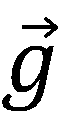 Stabilisation 
active
De quoi dépend la période T ?
Expérimenter/ mettre au point le prototype
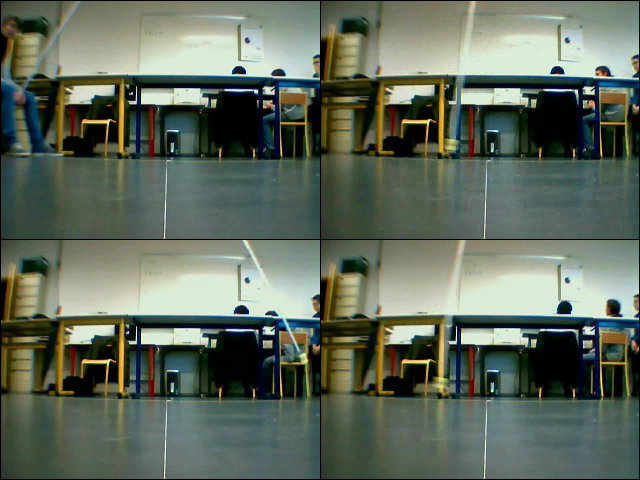 Communiquer / présenter  le prototype
Elle ne dépend pas de la masse, ni de l’angle.
 Elle dépend de la longueur du pendule.
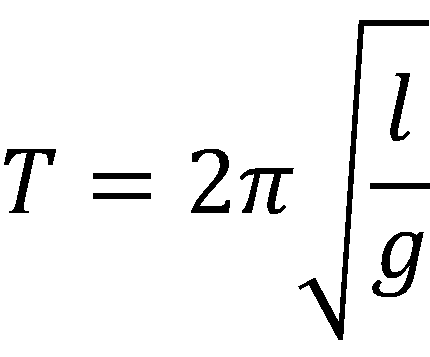 Stabilisation active
Détermination des paramètres du pendule
Modéliser le comportement
 de la nacelle
Analyser la solution présentée
Comprendre la dynamique de la Montgolfière
 Poussée d’Archimède :
 Poids :
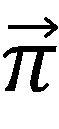 Stabilisation 
active
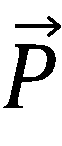 Expérimenter/ mettre au point le prototype
Constatation : les points d’applications ne sont pas les mêmes :
 centre de poussée C
 centre de gravité P
Communiquer / présenter  le prototype
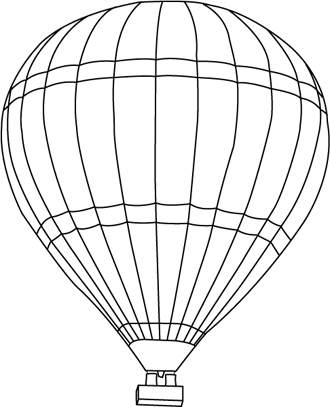 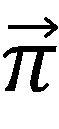 C
Longueur du pendule
Elle doit correspondre à la longueur CG
G
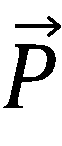 Stabilisation active
Détermination des paramètres du pendule
Modéliser le comportement
 de la nacelle
Analyser la solution présentée
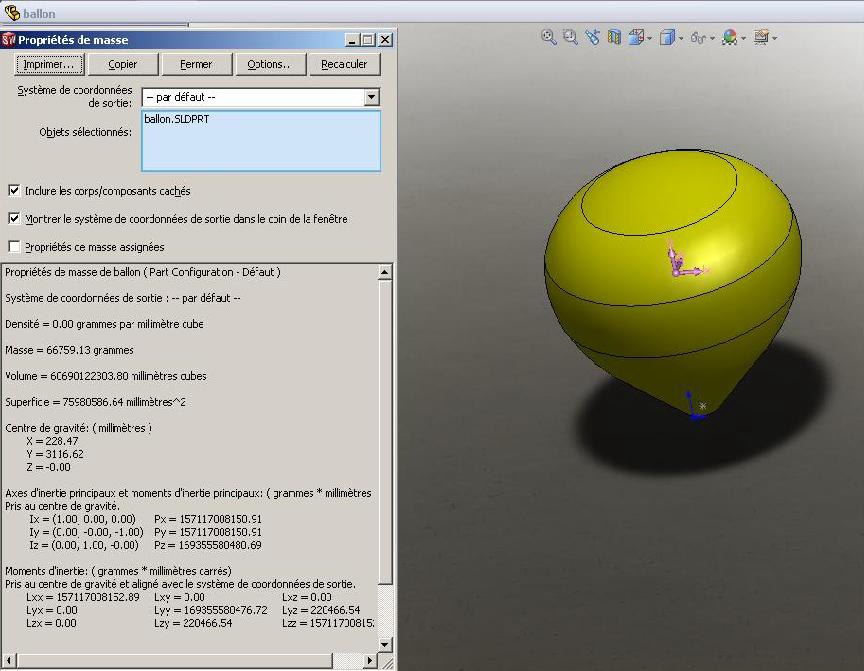 Stabilisation 
active
Détermination à l’aide d’un modeleur :
    - du centre de poussée C
    - du centre de gravité G.
Expérimenter/ mettre au point le prototype
Communiquer / présenter  le prototype
Longueur du pendule : environ 3 m
Stabilisation active
Vérification et validation des paramètres du pendule
Modéliser le comportement
 de la nacelle
Analyser la solution présentée
Réalisation d’un vol dans le gymnase
Mesure de la période grâce au pointage vidéo
Période mesurée conforme à celle du modèle
Stabilisation 
active
Expérimenter/ mettre au point le prototype
Communiquer / présenter  le prototype
La mise au point et l’expérimentation du prototype de stabilisation peut être réalisée sur un pendule simple  installé dans le laboratoire
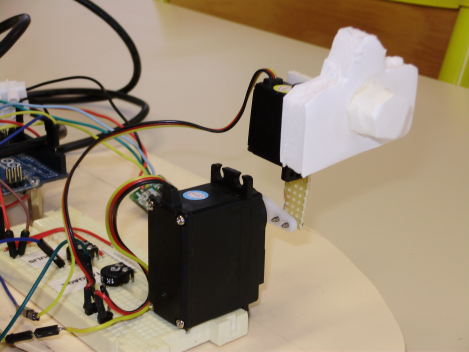 Stabilisation active
Capteur inertiel
Positionné sur la base de la lyre
Lyre motorisée support de la caméra
Modéliser le comportement de la nacelle
Analyser la solution présentée
Unité de traitement
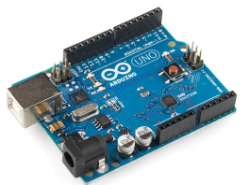 Expérimenter/ mettre au point
 le prototype
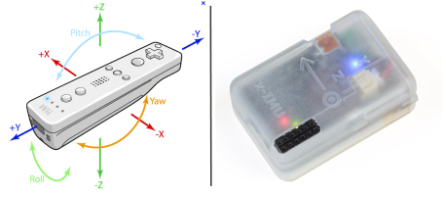 Stabilisation 
active
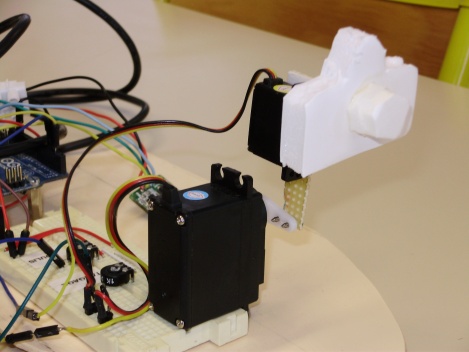 X-imu
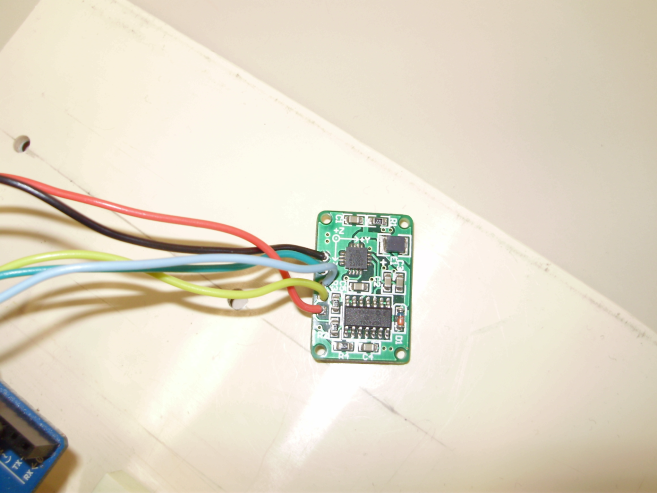 Communiquer / présenter  le prototype
accéléromètre
Une carte « arduino  »
Servomoteur
EvaluationRevue de projet
Compétences évaluées lors de la revue 1
Stabilisation passive :
  C1: justifier le choix d’un protocole
  B3: résoudre et simuler : les paramètres influents sont identifiés
Stabilisation active :
  B3: modéliser résoudre et simuler 
  C1:grandeurs spécifiques sont correctement identifiés
Bilan partiel
Constatations au regard des exemples présentés :
pas de schéma type préétabli du déroulement des projets ;
interventions des différents collègues fortement liées à l’évolution du projet ;
ces interventions peuvent paraitre séquentielles mais nous avons veillé à ce qu’elles n’apparaissent pas comme si les disciplines étaient côte à côte mais bien comme  interdisciplinaires.